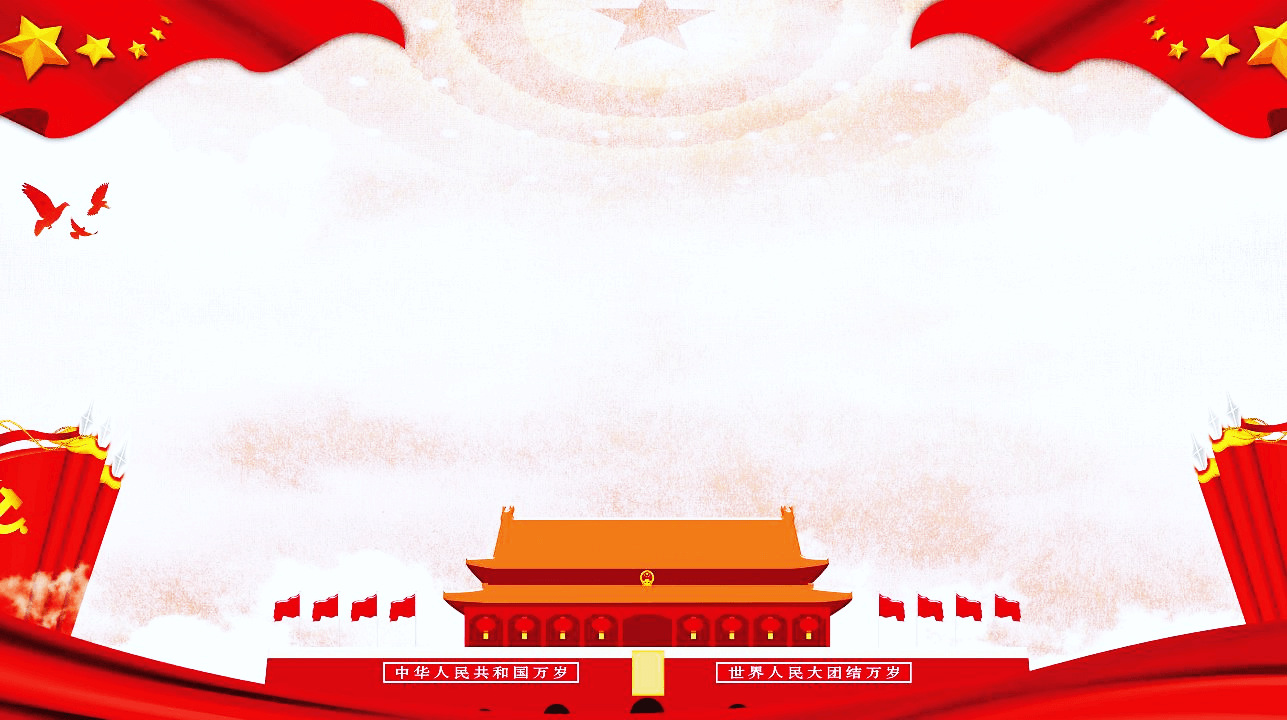 国/家/安/全/教/育/日
节日PPT模板 http://www.ypppt.com/jieri/
国家安全一切为了人民 一切依靠人民
主讲：xxx  
时间：xx年xx月xx日
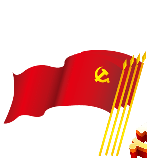 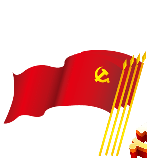 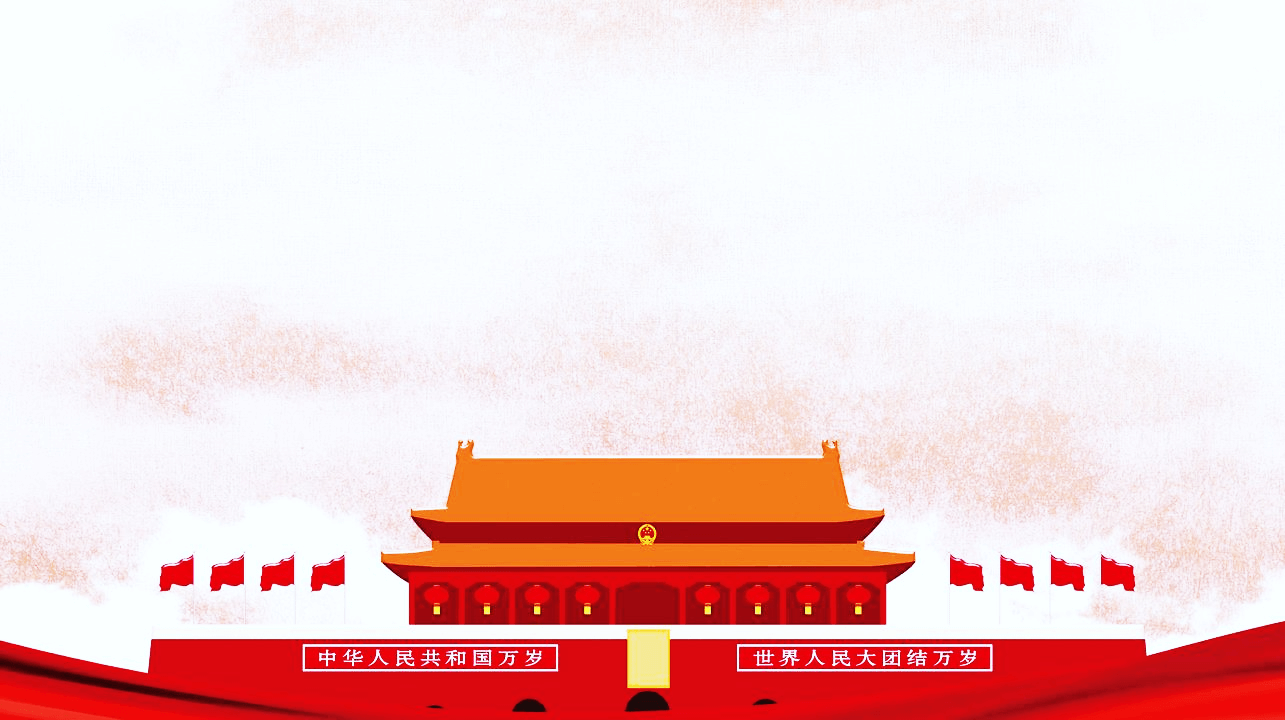 目录
https://www.ypppt.com/
01.节日介绍
02.什么是国家安全
03.危害国家安全行为及相关罪名
04.危害国家安全罪相关法条内容
05.我们应当如何维护国家安全
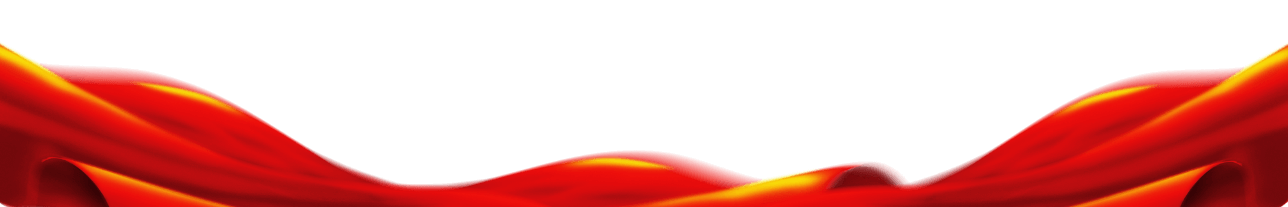 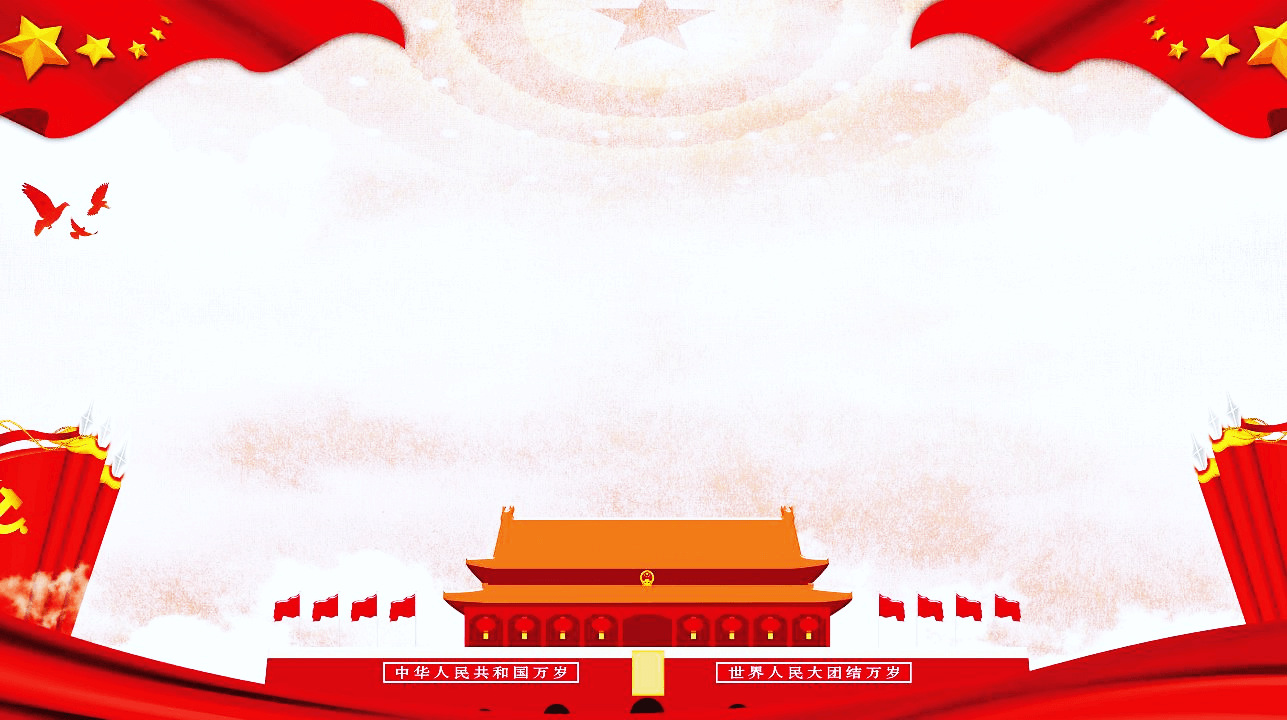 -01-
节日介绍
Click here to enter your text and change the color or size of the text. Insert the data text icon, change the picture, and have a good time.contents
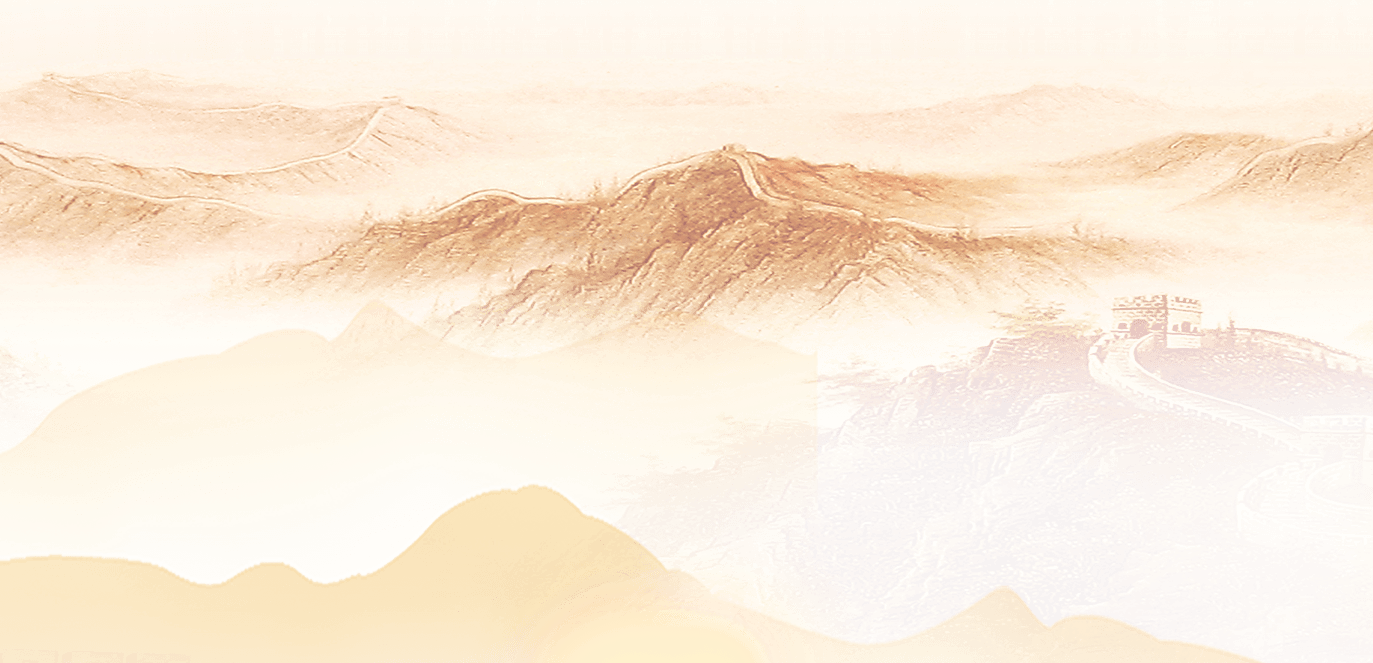 国家安全教育日
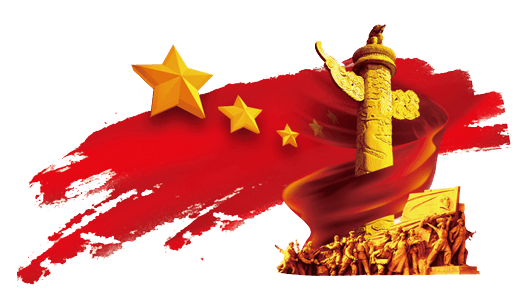 全民国家安全教育日是为了增强全民国家安全意识，维护国家安全而设立的节日。
2015年7月1日，全国人大常委会通过的《中华人民共和国国家安全法》第十四条规定，每年4月15日为全民国家安全教育日。
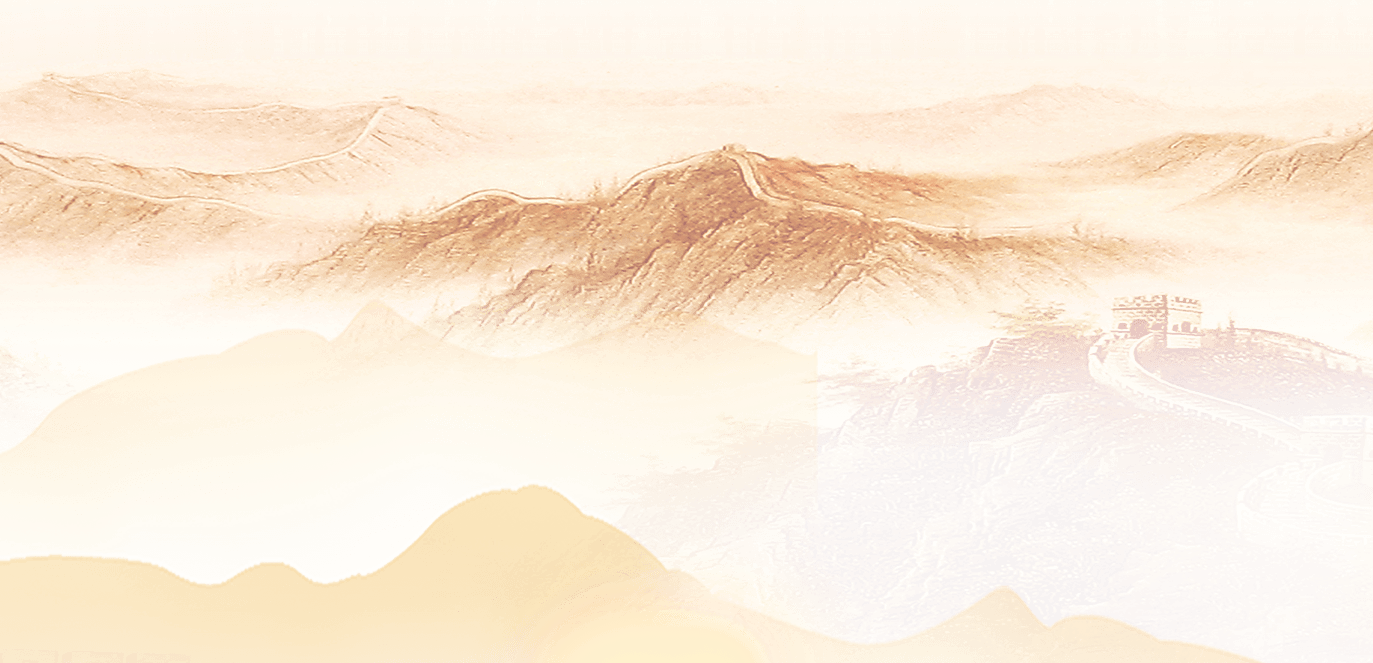 设立背景
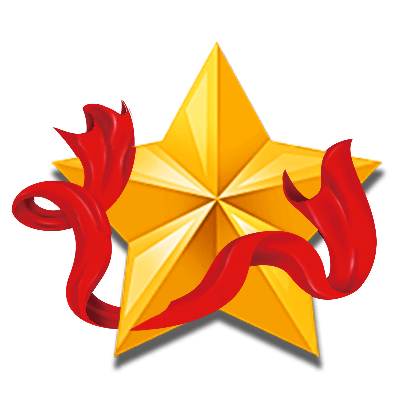 综合性
全局性
基础性
中国面临着对外维护国家主权、安全、发展利益，对内维护政治安全和社会稳定的双重压力，各种可以预见和难以预见的风险因素明显增多，非传统领域安全日益凸显，因此，制定一部综合性、全局性、基础性的国家安全法，是应对国家安全新形势的需要。
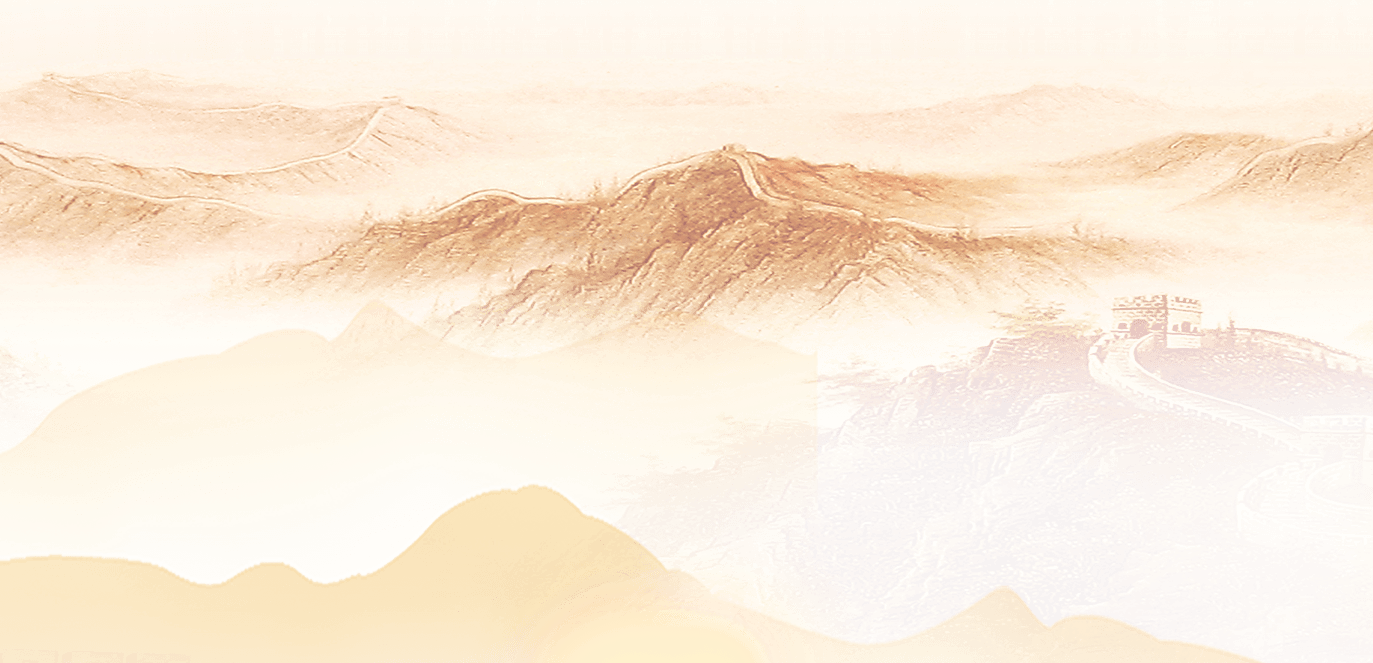 现实意义
公众广泛参与全民国家安全教育日，将获得弘扬总体国家安全观的良好效果。
首先，有利于贯彻落实习近平总书记提出的“总体国家安全观”。
通过全民国家安全教育日的一系列活动，可以让政府和社会公众有效地了解国家安全法提出的各项要求，从而强化责任意识，提高大家维护国家安全的能力。
其次，有利于提高政府和社会公众维护国家安全的法律意识。
让更多的社会公众接触和了解到国家安全方面的法律知识，特别是懂得如何依法履行自身的维护国家安全方面的职责和义务。
最后，有利于增强国家安全法普法宣传的效果。
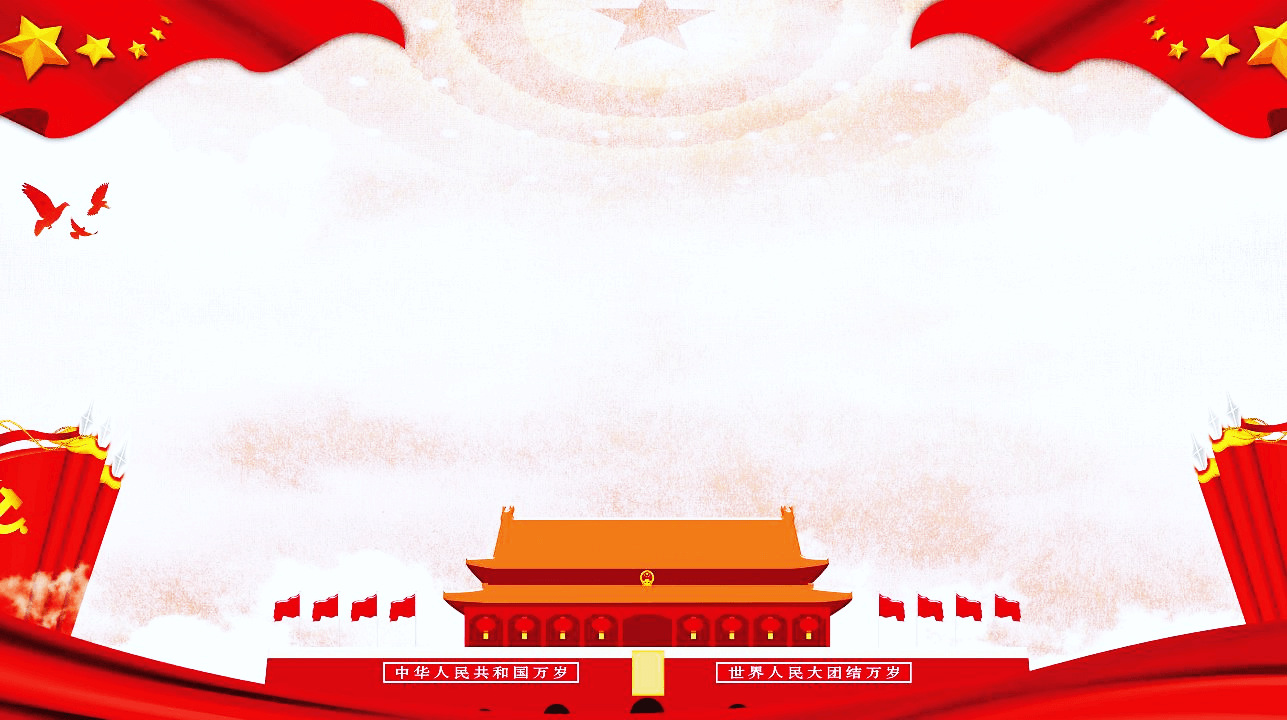 -02-
什么是国家安全
Click here to enter your text and change the color or size of the text. Insert the data text icon, change the picture, and have a good time.contents
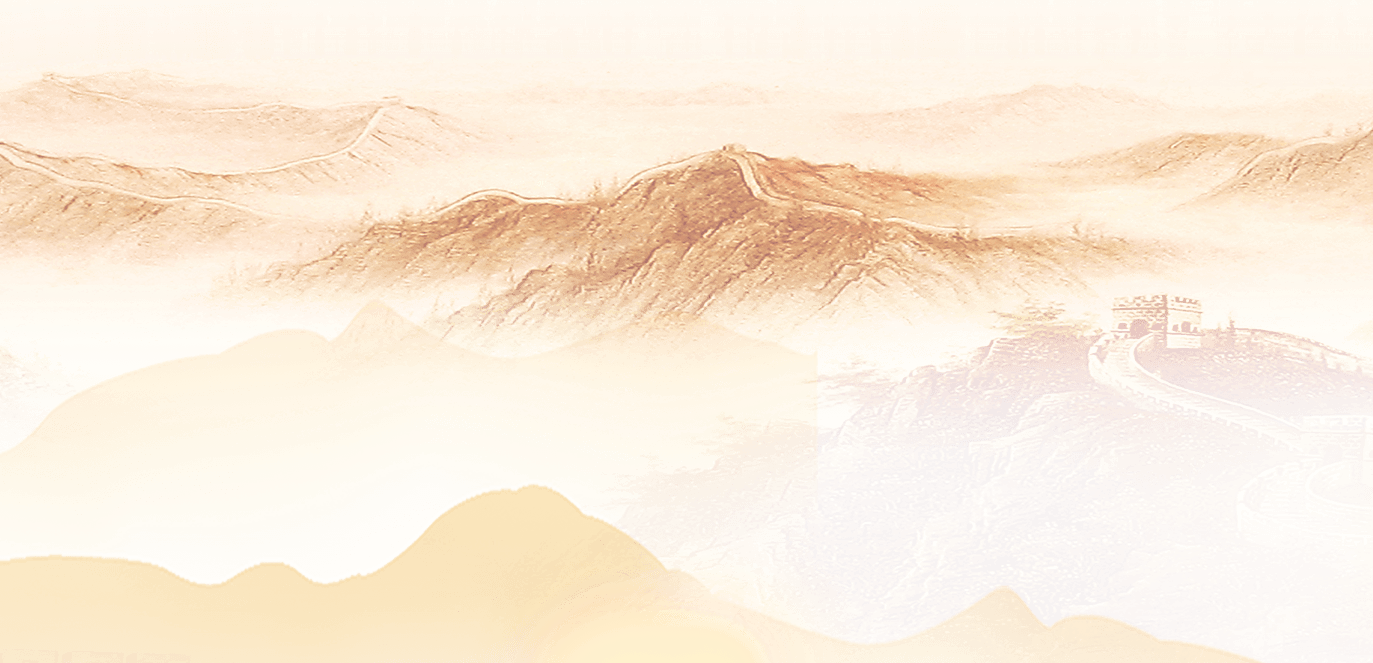 什么是国家安全？
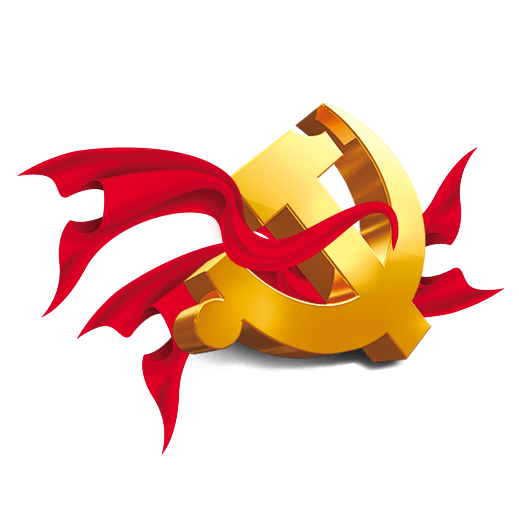 《中华人民共和国国家安全法》的规定
国家安全是指国家政权、主权、统一和领土完整、人民福祉、经济社会可持续发展和国家其他重大利益相对处于没有危险和不受内外威胁的状态，以及保障持续安全状态的能力。
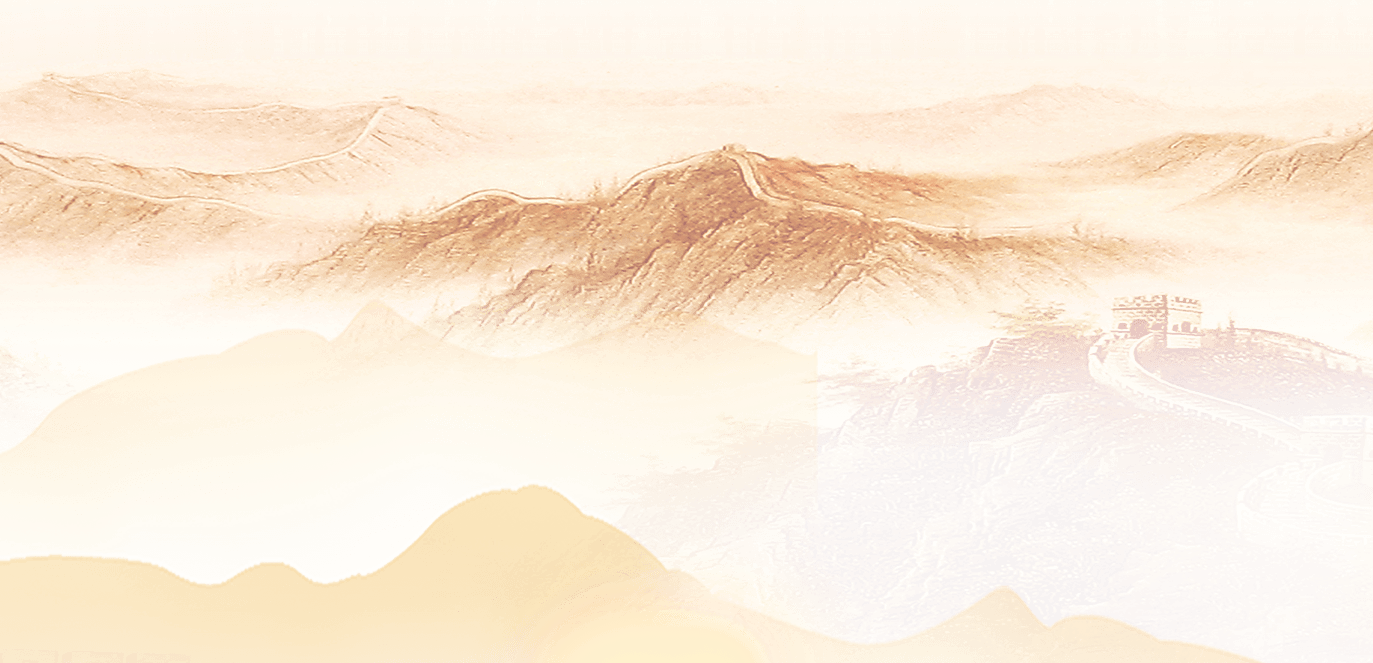 国家安全包括哪些
《中华人民共和国国家安全法》从政治安全、国土安全、军事安全、经济安全、文化安全、社会安全、科技安全、信息安全、生态安全、资源安全、核安全等11个领域对国家安全任务进行了明确。
政治安全
经济安全
科技安全
国土安全
文化安全
信息安全
军事安全
社会安全
生态安全
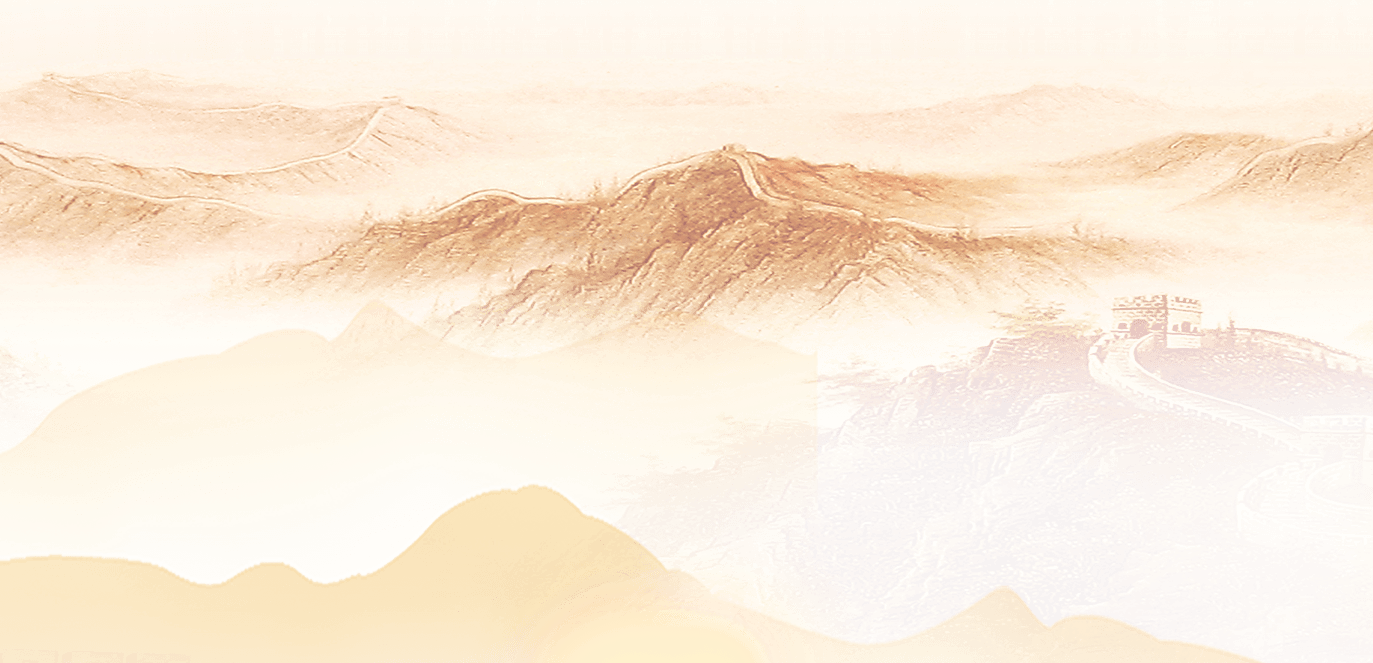 什么是12339
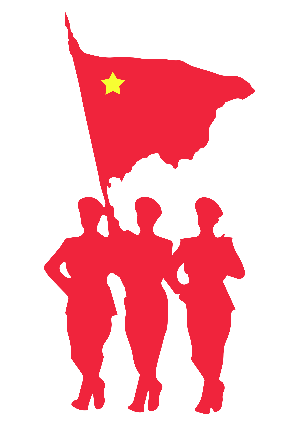 12339，是国家安全机关受理公民和组织举报电话
2015年11月，全国国家安全机关向社会发出通告，12339，是国家安全机关受理公民和组织举报电话。这条热线是由国家安全部设立的，以方便公民和组织向国家安全机关举报间谍行为或线索。
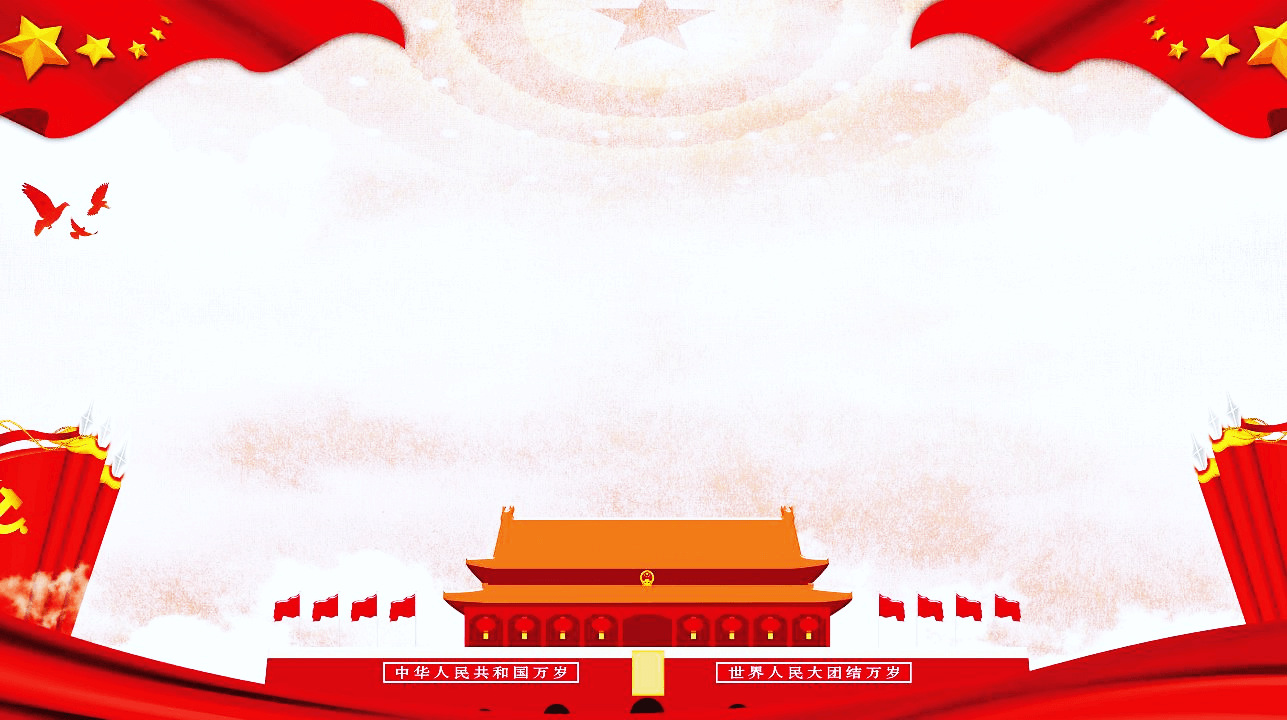 -03-
危害国家安全行为及相关罪名
Click here to enter your text and change the color or size of the text. Insert the data text icon, change the picture, and have a good time.contents
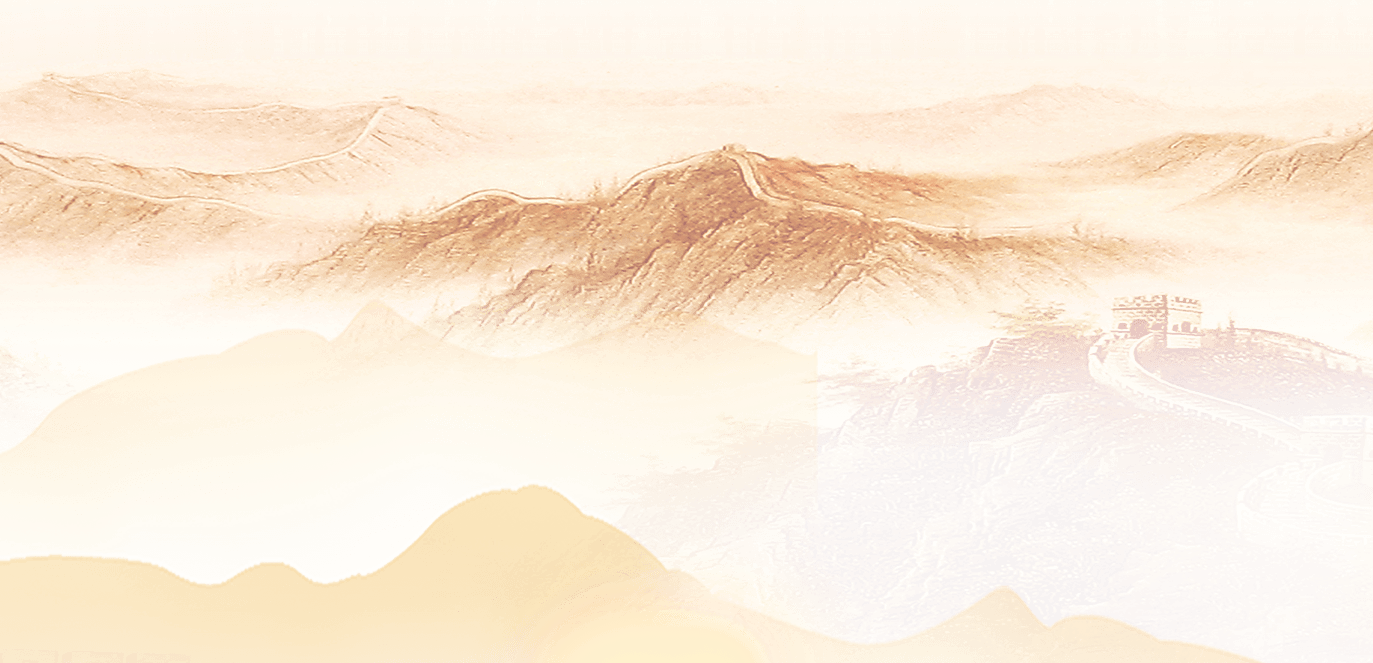 中华人民共和国刑法
第一百零二条
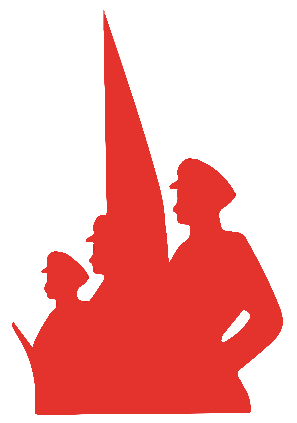 勾结外国，危害中华人民共和国的主权、领土完整和安全的，处无期徒刑或者十年以上有期徒刑。
     与境外机构、组织、个人相勾结，犯前款罪的，依照前款的规定处罚。
第一百零三条
组织、策划、实施分裂国家、破坏国家统一的，剥夺政治权利。
     煽动分裂国家、破坏国家统一的，处；首要分子或者罪行重大的，处五年以上有期徒刑。
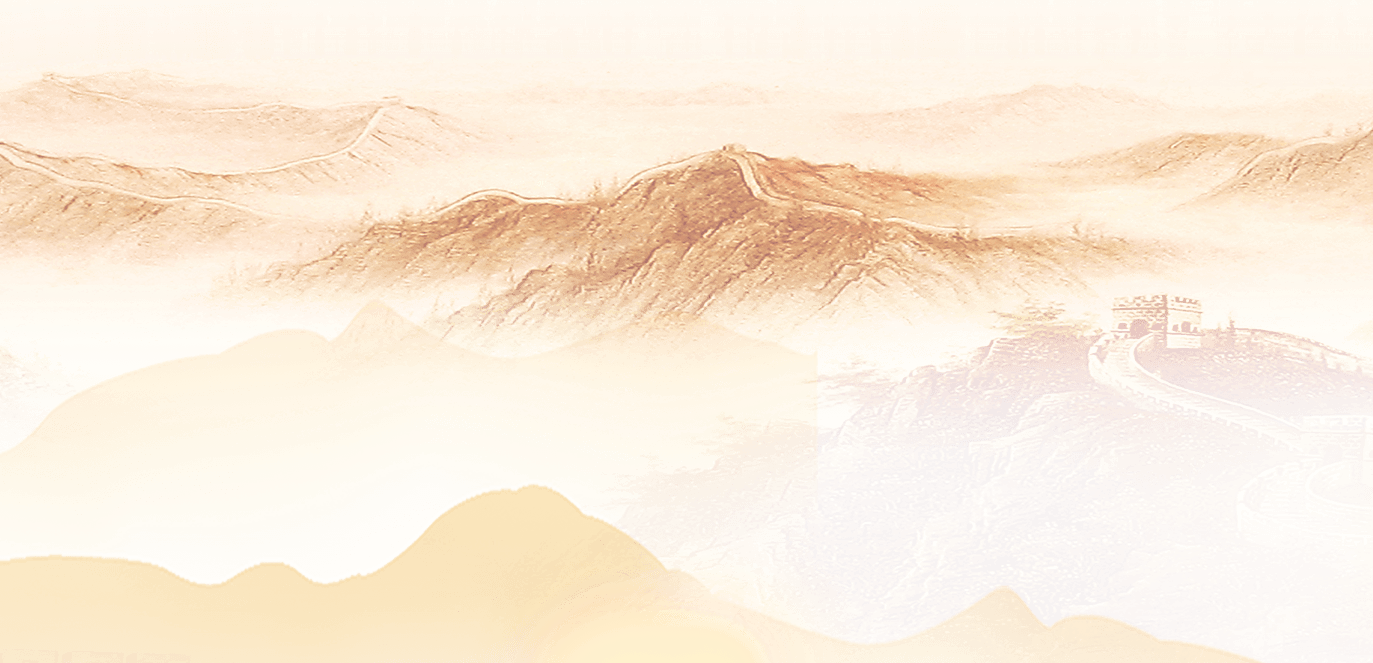 中华人民共和国刑法
第一百零四条
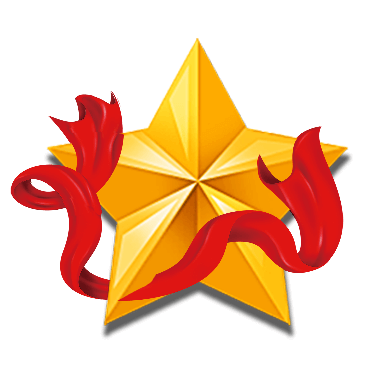 组织、策划、实施武装叛乱或者武装暴乱的。
     策动、胁迫、勾引、收买国家机关工作人员、武装部队人员、人民警察、民兵进行武装叛乱或者武装暴乱的，依照前款的规定从重处罚。
第一百零五条
组织、策划、实施颠覆国家政权、推翻社会主义制度的。
     以造谣、诽谤或者其他方式煽动颠覆国家政权、推翻社会主义制度的。
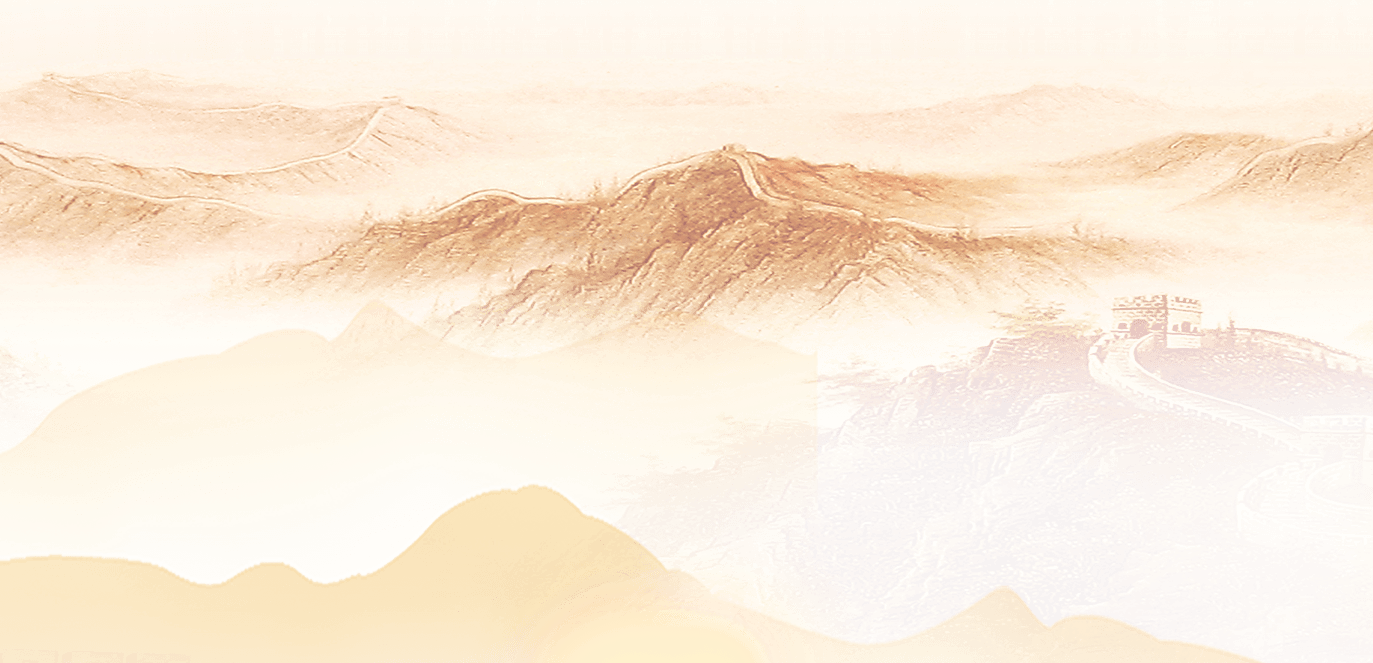 中华人民共和国刑法
第一百零六条
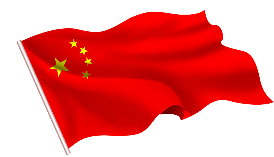 与境外机构、组织、个人相勾结，实施本章第一百零三条、第一百零四条、第一百零五条规定之罪的，依照各该条的规定从重处罚。
第一百零七条
境内外机构、组织或者个人资助境内组织或者个人实施本章第一百零二条、第一百零三条、第一百零四条、第一百零五条规定之罪的，对直接责任人员，处五年以下有期徒刑、拘役、管制或者剥夺政治权利；情节严重的，处五年以上有期徒刑。
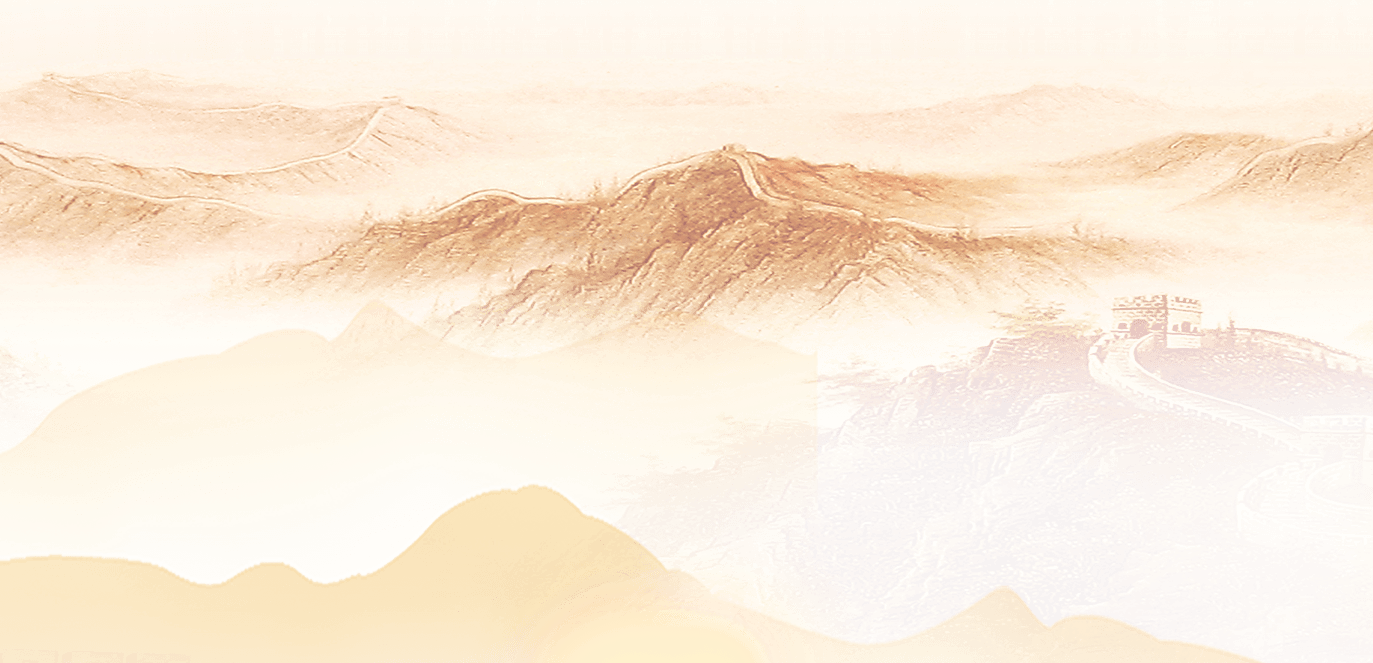 中华人民共和国刑法
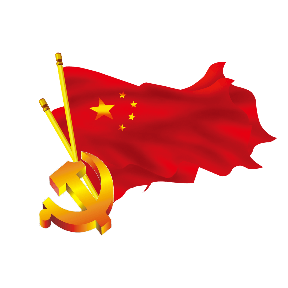 第一百零八条
投敌叛变的，处三年以上十年以下有期徒刑；情节严重或者带领武装部队人员、人民警察、民兵投敌叛变的，处十年以上有期徒刑或者无期徒刑。
第一百零九条
国家机关工作人员在履行公务期间，擅离岗位，叛逃境外或者在境外叛逃，危害中华人民共和国国家安全的，处五年以下有期徒刑、拘役、管制或者剥夺政治权利；情节严重的，处五年以上十年以下有期徒刑。
    掌握国家秘密的国家工作人员犯前款罪的，依照前款的规定从重处罚。
[Speaker Notes: https://www.ypppt.com/]
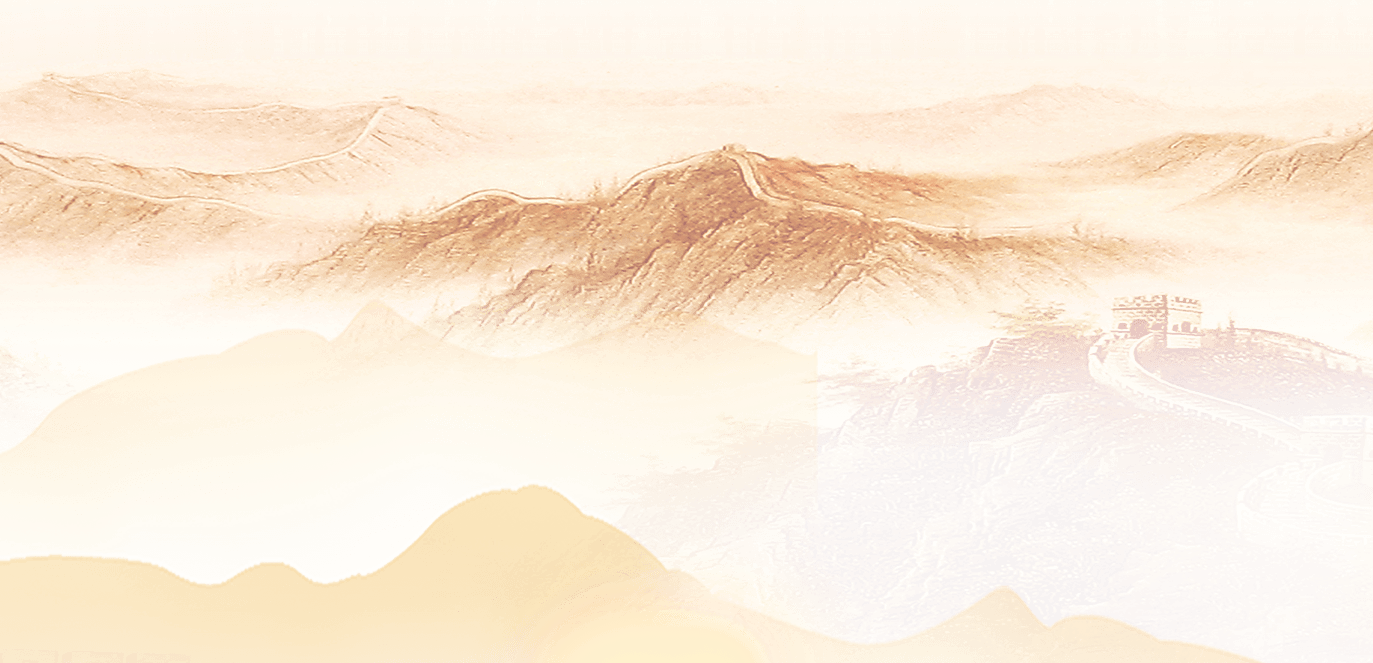 中华人民共和国刑法
第一百一十条
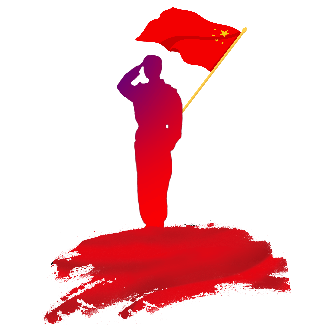 有下列间谍行为之一，危害国家安全的：
（一）参加间谍组织或者接受间谍组织及其代理人的任务的；
（二）为敌人指示轰击目标的。
第一百一十一条
为境外的机构、组织、人员窃取、刺探、收买、非法提供国家秘密或者情报的，处五年以上十年以下有期徒刑；情节特别严重的，处十年以上有期徒刑或者无期徒刑；情节较轻的，处五年以下有期徒刑、拘役、管制或者剥夺政治权利。
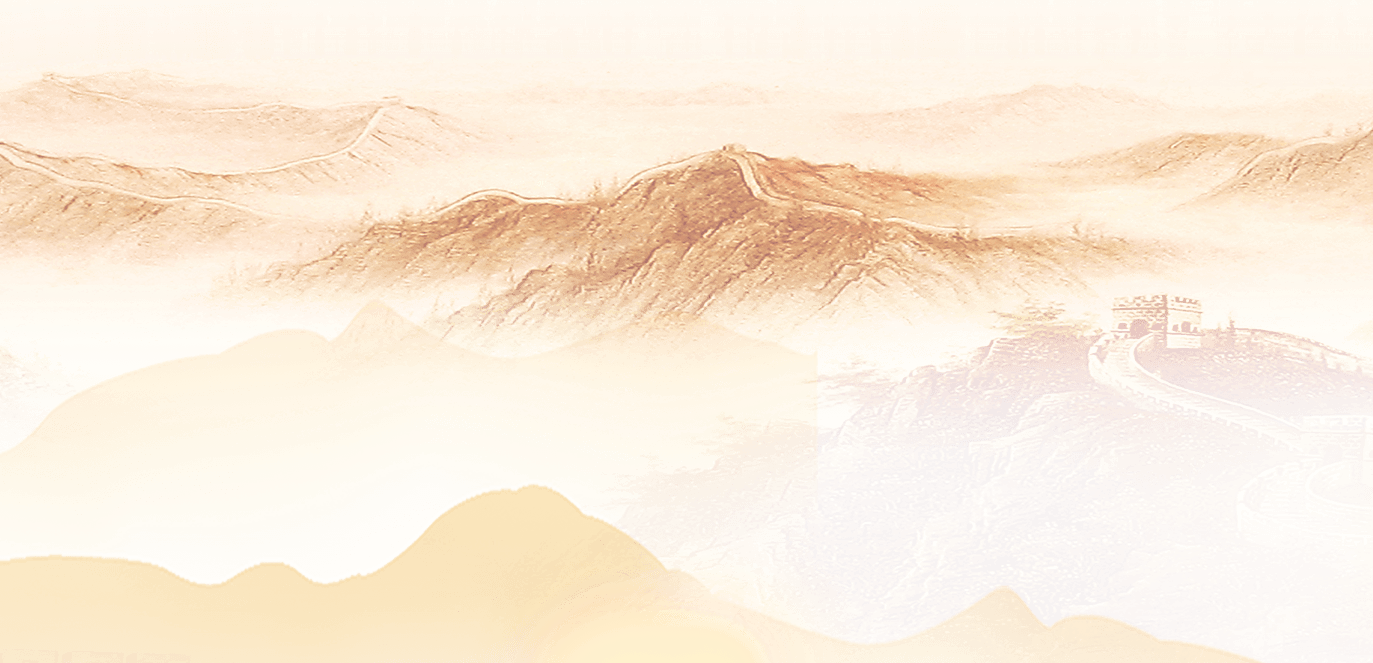 中华人民共和国刑法
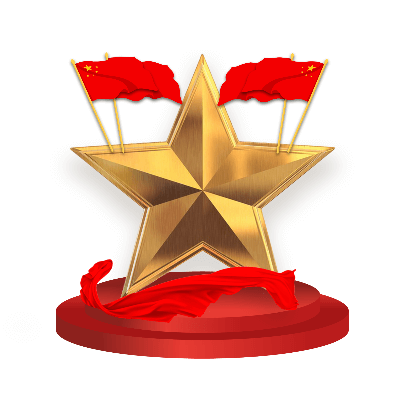 第一百一十二条
战时供给敌人武器装备、军用物资资敌的。
第一百一十三条
本章上述危害国家安全罪行中，除第一百零三条第二款、第一百零五条、第一百零七条、第一百零九条外，对国家和人民危害特别严重、情节特别恶劣的，可以判处死刑。
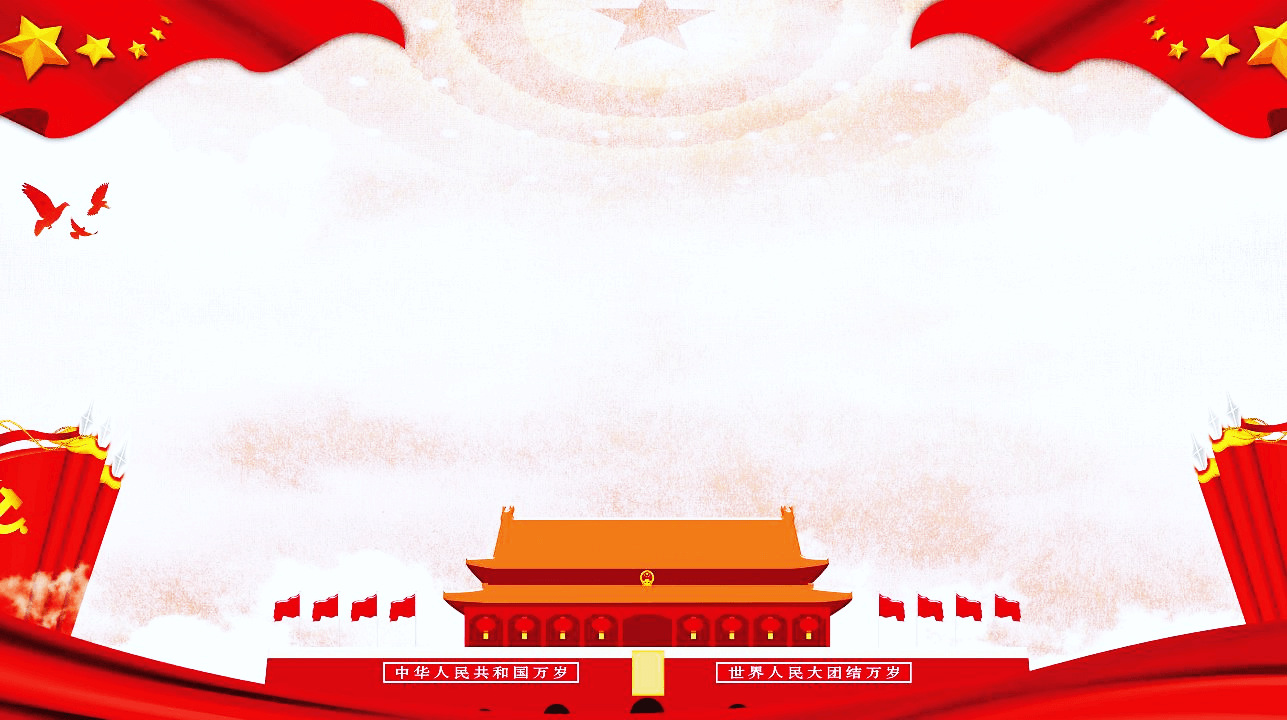 -04-
危害国家安全罪相关法条内容
Click here to enter your text and change the color or size of the text. Insert the data text icon, change the picture, and have a good time.contents
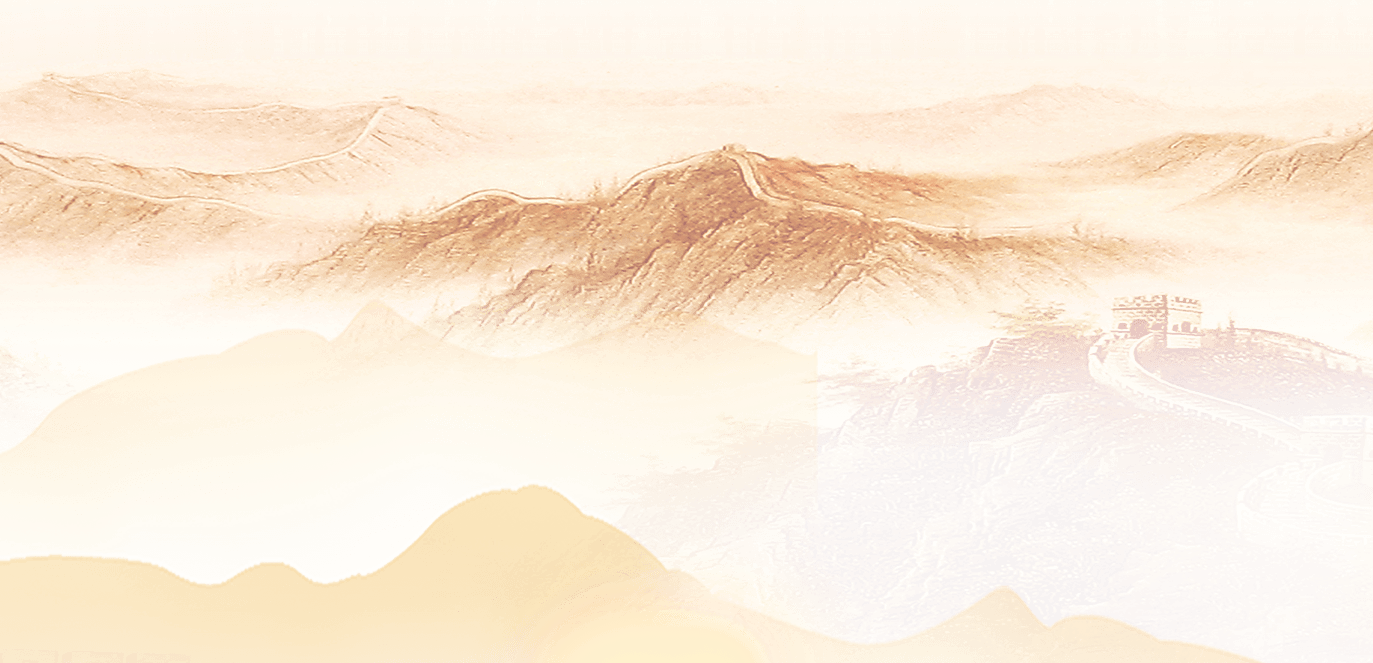 危害国家安全的行为
根据《国家安全法》规定，危害国家安全的行为有以下五个方面：
①阴谋颠覆政府、分裂国家、推翻社会主义制度的；
②参加间谍组织或者接受间谍组织及其代理人任务的；
③窃取、刺探、收买、非法提供国家秘密的；
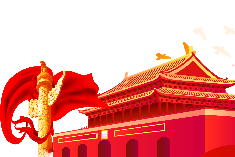 ④策动、勾引、收买国家工作人员叛变的；
⑤进行危害国家安全的其他破坏活动的。
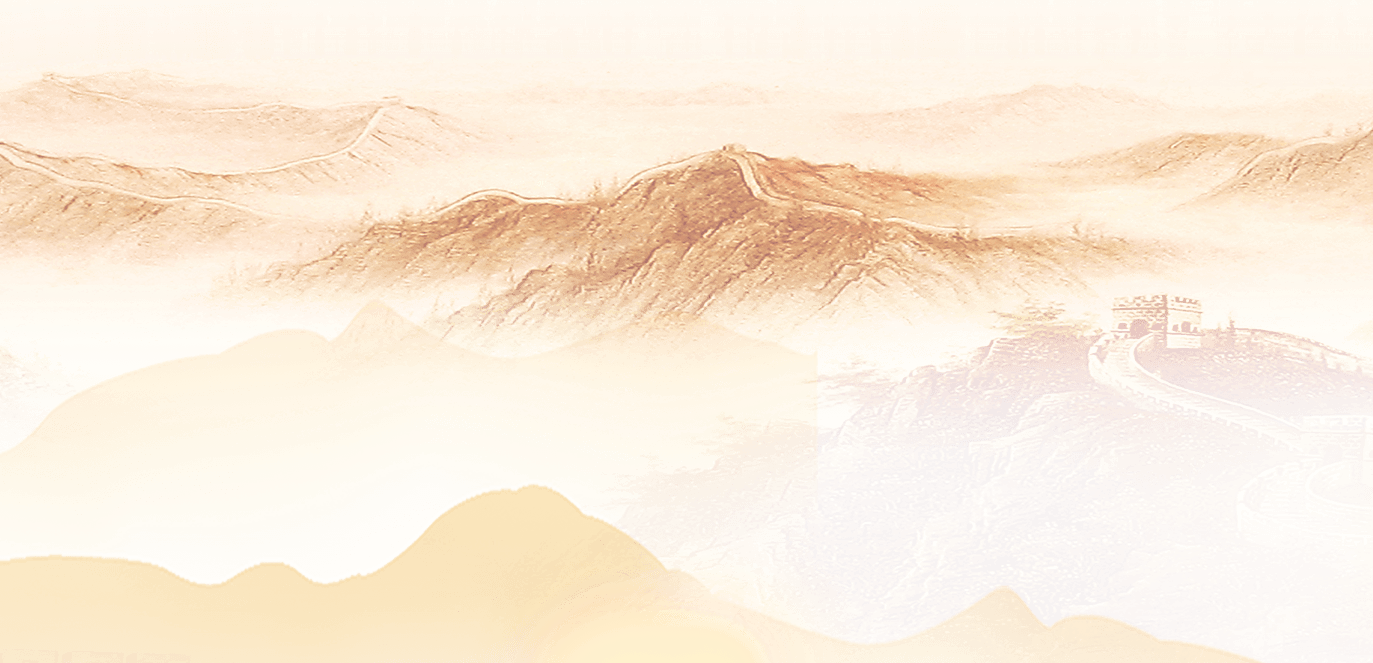 国家安全的犯罪罪名
1.背叛国家罪：
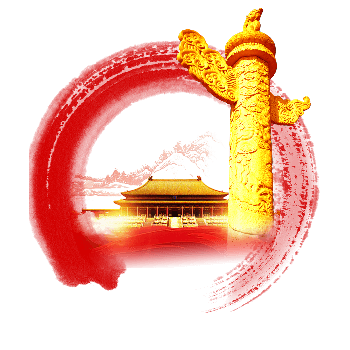 指勾结外国或者境外机构、组织、个人，危害中华人民共和国的主权、领土完整和安全的行为。
2.分裂国家罪：
指组织、策划、实施分裂国家、破坏国家统一，或者与境外的机构、组织、个人相勾结，组织、策划、实施分裂国家、破坏国家统一的行为。
3.煽动分裂国家罪：
指煽惑、挑动群众分裂国家、破坏国家统一的行为。在客观方面表现为煽惑、挑动群众分裂国家、破坏国家统一的行为。
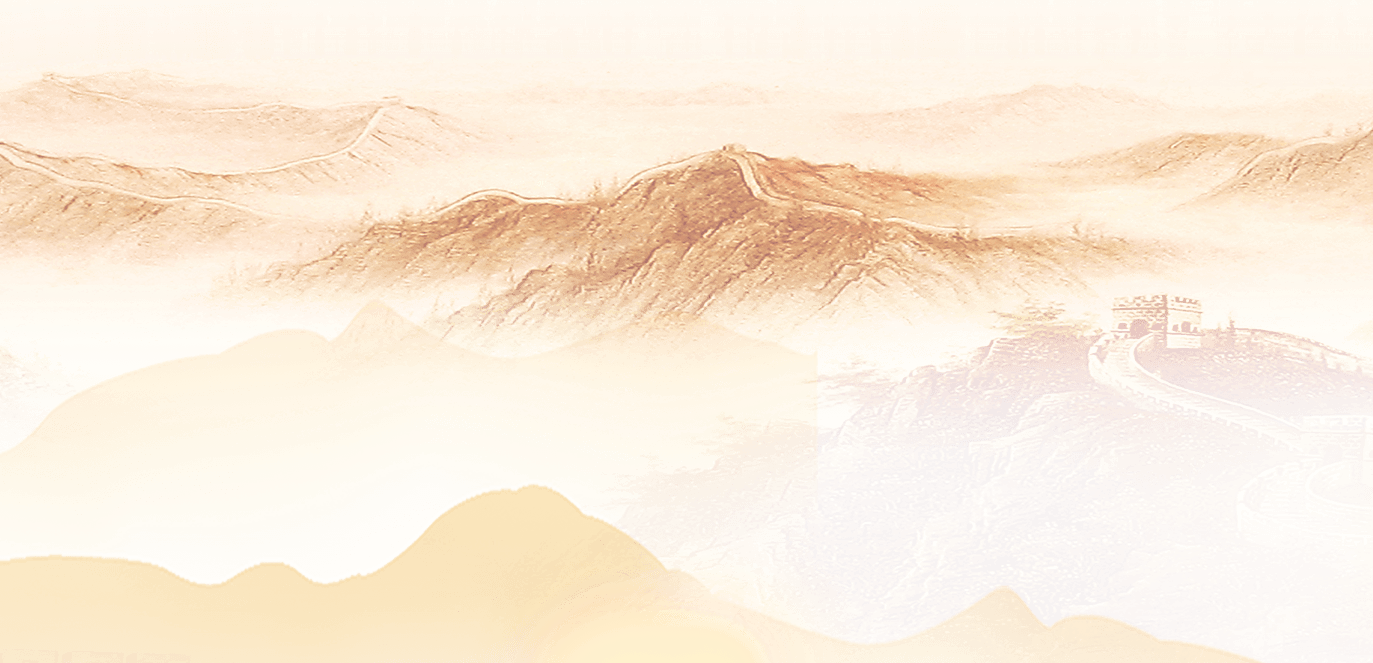 国家安全的犯罪罪名
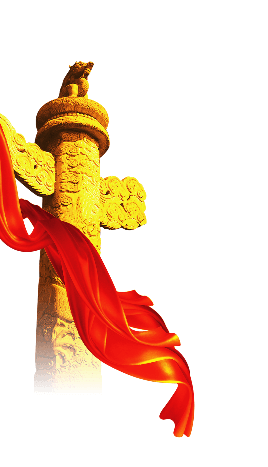 4.武装叛乱、暴乱罪：
指组织、策划、实施武装叛乱、武装暴乱或者策动、胁迫、勾引、收买国家机关工作人员、武装部队人员、人民警察、民兵进行武装叛乱、武装暴乱的行为。
5.颠覆国家政权罪：
指组织、策划、实施颠覆国家政权、推翻社会主义制度的行为。
6.煽动颠覆国家政权罪：
指以造谣、诽谤或者其他方式煽动颠覆国家政权、推翻社会主义制度的行为。
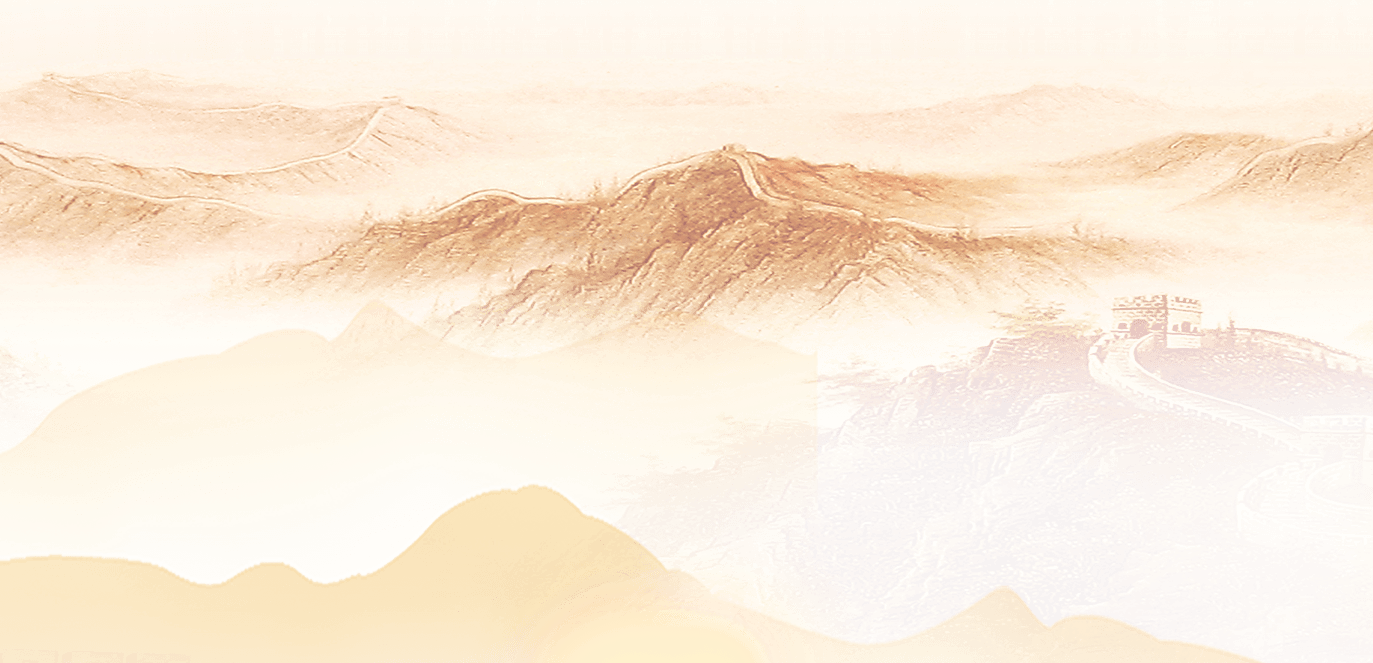 国家安全的犯罪罪名
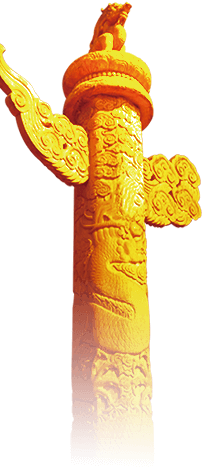 7.资助危害国家安全犯罪活动罪：
指境内外机构、组织或个人资助实施背叛国家罪（第一百零二条）、分裂国家罪和煽动分裂国家罪（第一百零三条）、武装叛乱、暴乱罪（第一百零四条）、颠覆国家政权罪和煽动颠覆国家政权罪（第一百零五条）的行为。
8.投敌叛变罪：
指中国公民投奔敌方或者敌对营垒，或者在被捕、被俘或者由于其他原因被敌方控制以后投降敌人，危害中华人民共和国国家安全的行为。
9.叛逃罪：
指国家机关工作人员在履行公务期间，擅离岗位，叛逃境外或者在境外叛逃的行为。
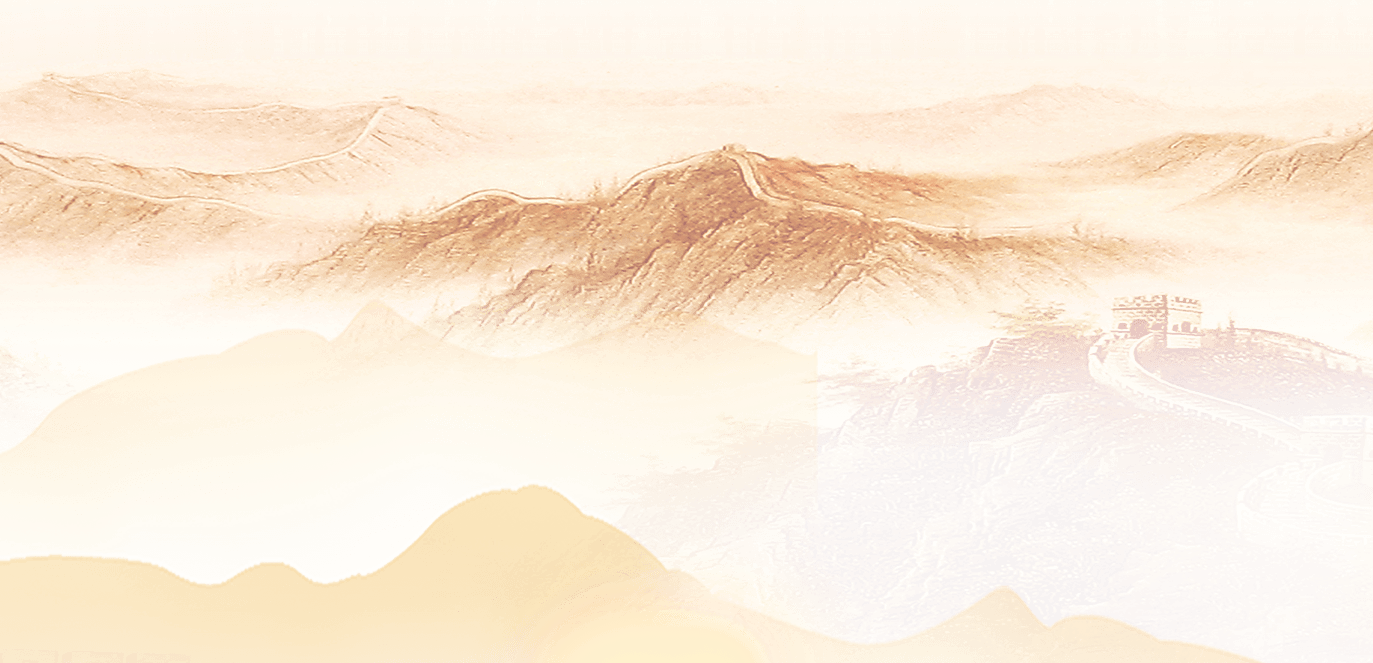 国家安全的犯罪罪名
10.间谍罪：
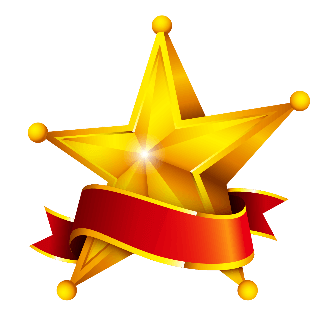 指参加间谍组织或者接受间谍组织及其代理人的任务，或者为敌人指示轰击目标的行为。
11.境外窃取罪：
为境外窃取、刺探、收买、非法提供国家秘密、情报罪：指为境外的机构、组织或个人窃取、刺探、收买、非法提供国家秘密或情报，危害中华人民共和国国家安全的行为。
12.资敌罪：
是指战时供给敌人武器装备、军用物资资敌的行为。
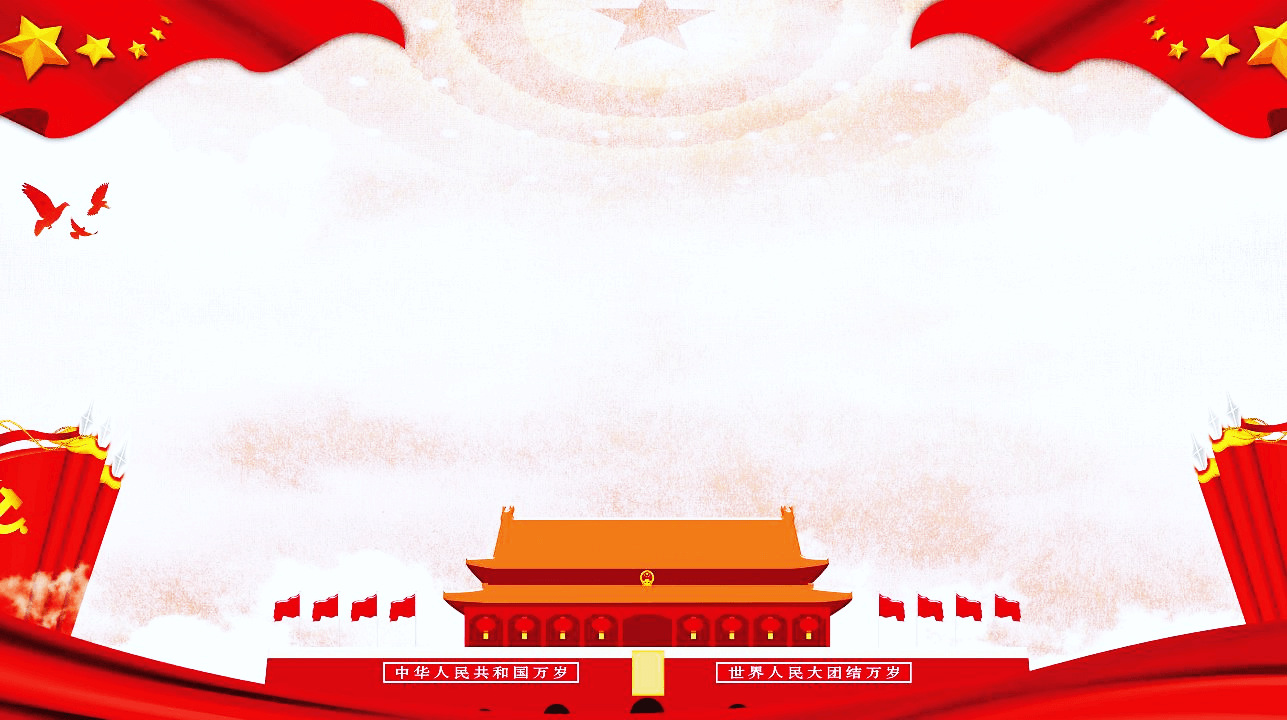 -05-
我们应当如何维护国家安全
Click here to enter your text and change the color or size of the text. Insert the data text icon, change the picture, and have a good time.contents
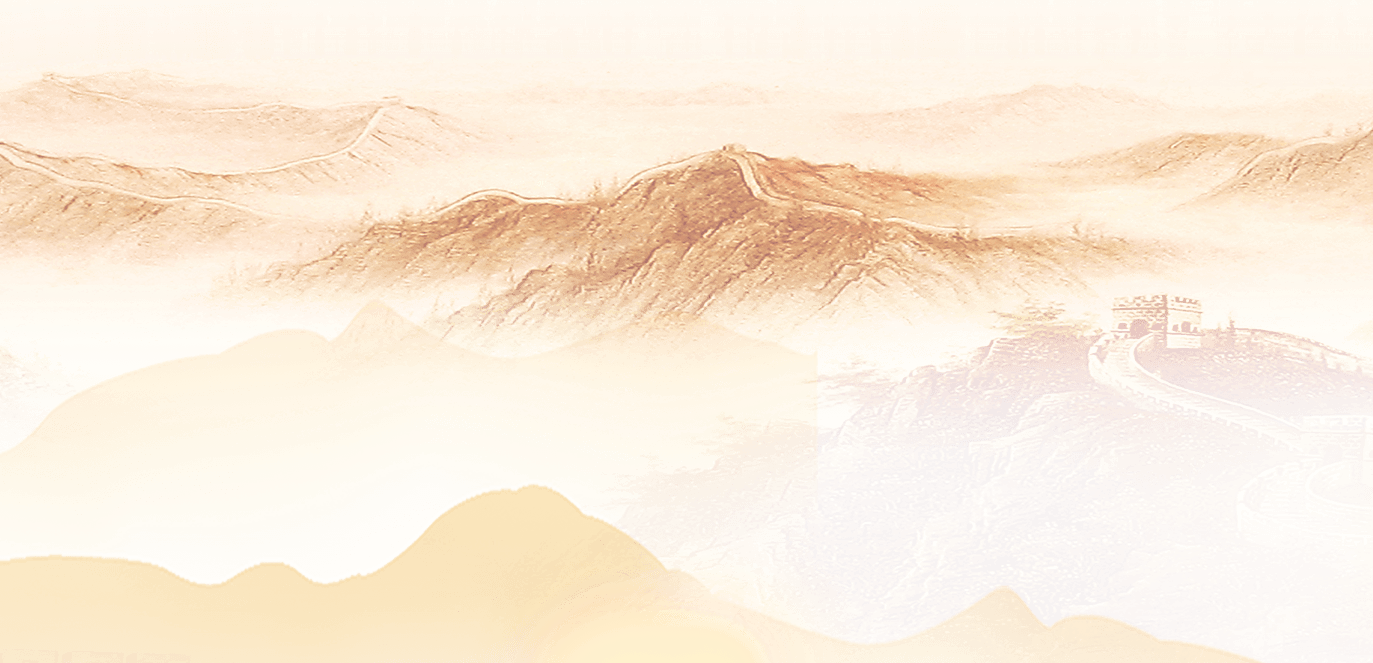 维护国家安全的义务
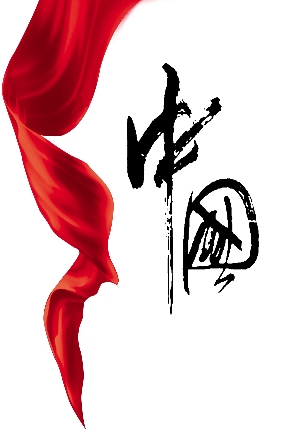 (1) 遵守宪法、法律法规关于国家安全的有关规定。
(2) 及时报告危害国家安全活动的线索。
(3) 如实提供所知悉的涉及危害国家安全活动的证据。
(4) 为国家安全工作提供便利条件或者其他协助。
(5) 向国家安全机关、公安机关和有关军事机关提供必要的支持协助。
(6) 保守所知悉的国家秘密。
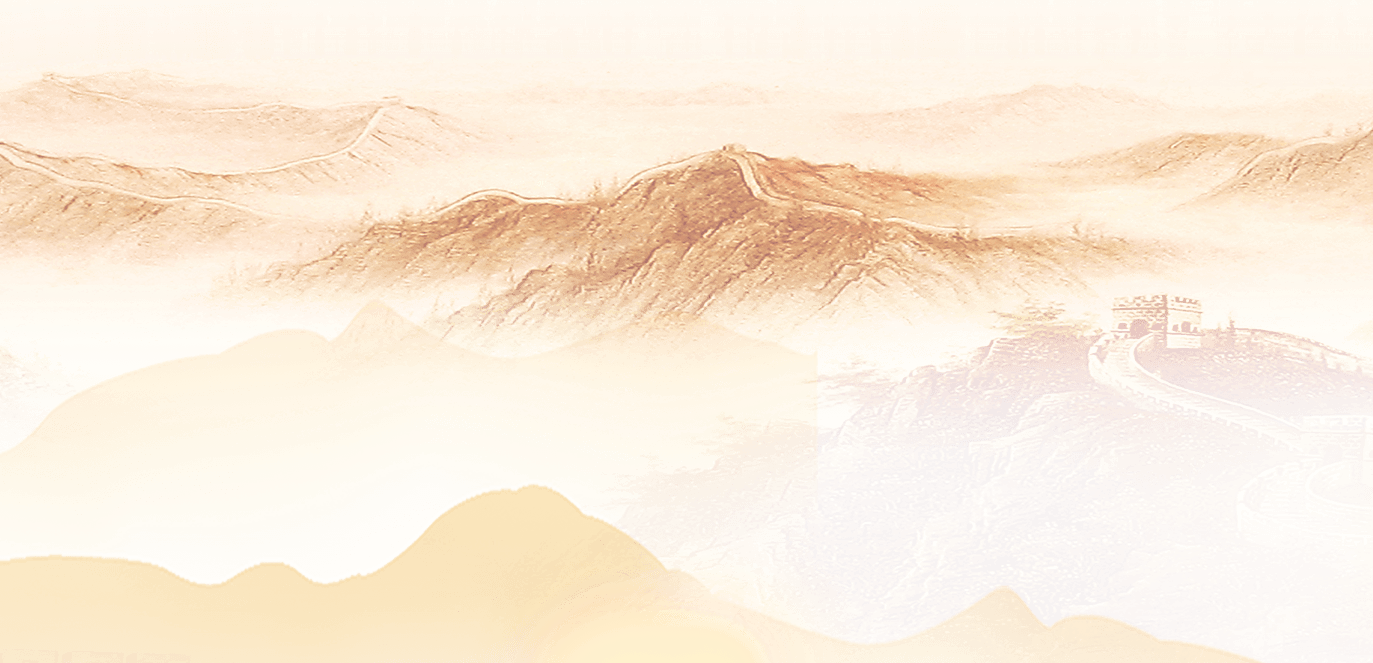 维护国家安全的权力
(1)一些可疑人员未经批准到内部作调查，进行科技、经济、企业等情况搜集。发现这种情况不能随意提供，并向当地公安机关或国家安全机关报告。
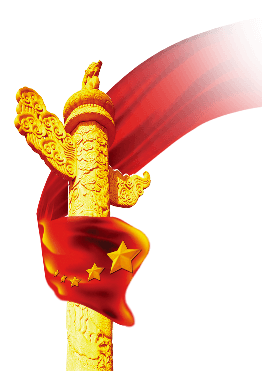 (2)警惕境外电台、电视、网络等传媒的煽动、造谣。
(3)一些境外组织和人员经常出现在我军事、保密单位周边，乘机盗取秘密情报和信息。如遇有可疑人员要立即报告。
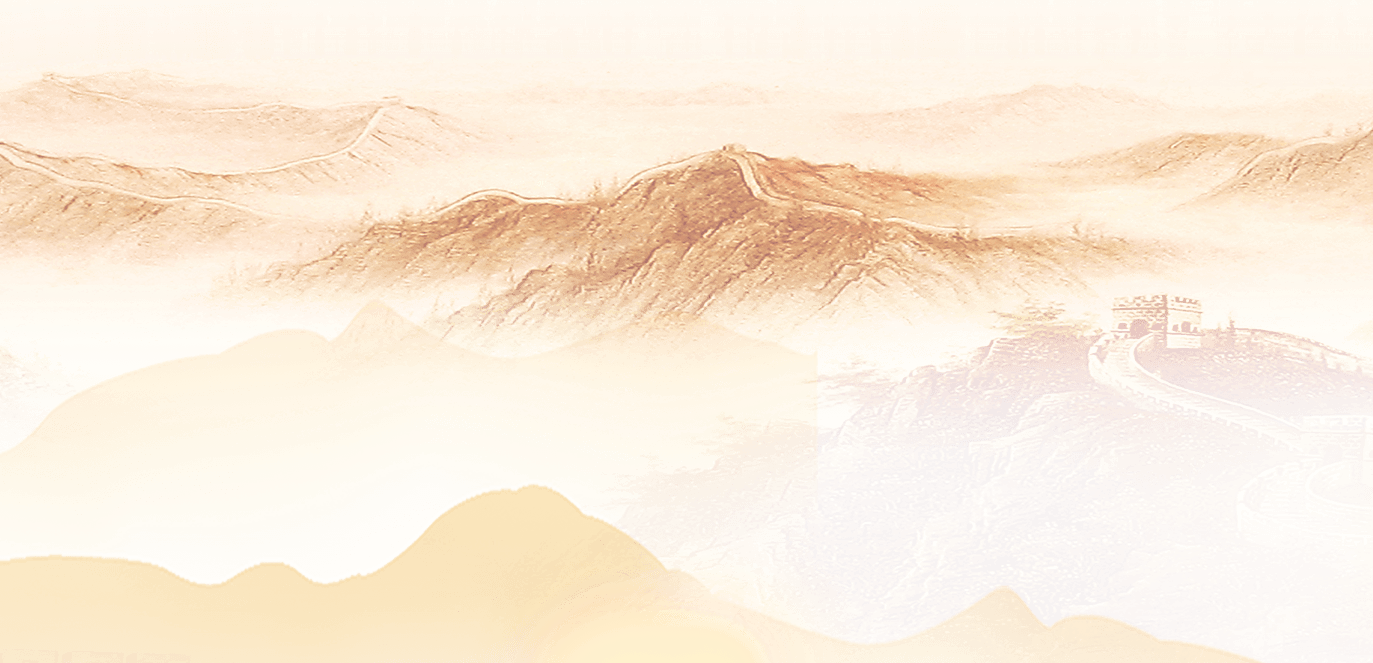 维护国家安全的权力
(4)一些有境外背景的组织和个人，利用一些群众不满情绪，煽动与政府对抗。遇到这些情况，应立即报告。
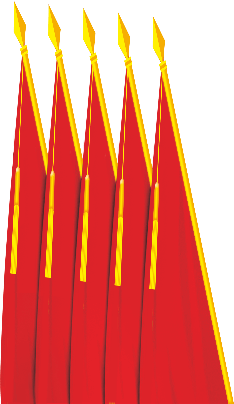 (5)拾获属于国家秘密的文件、资料和其他物品，应当及时送交有关机关、单位或保密工作部门。
(6)发现有人买卖属于国家秘密的文件、资料和其他物品，应当及时报告保密工作部门或者国家安全机关、公安机关处理。
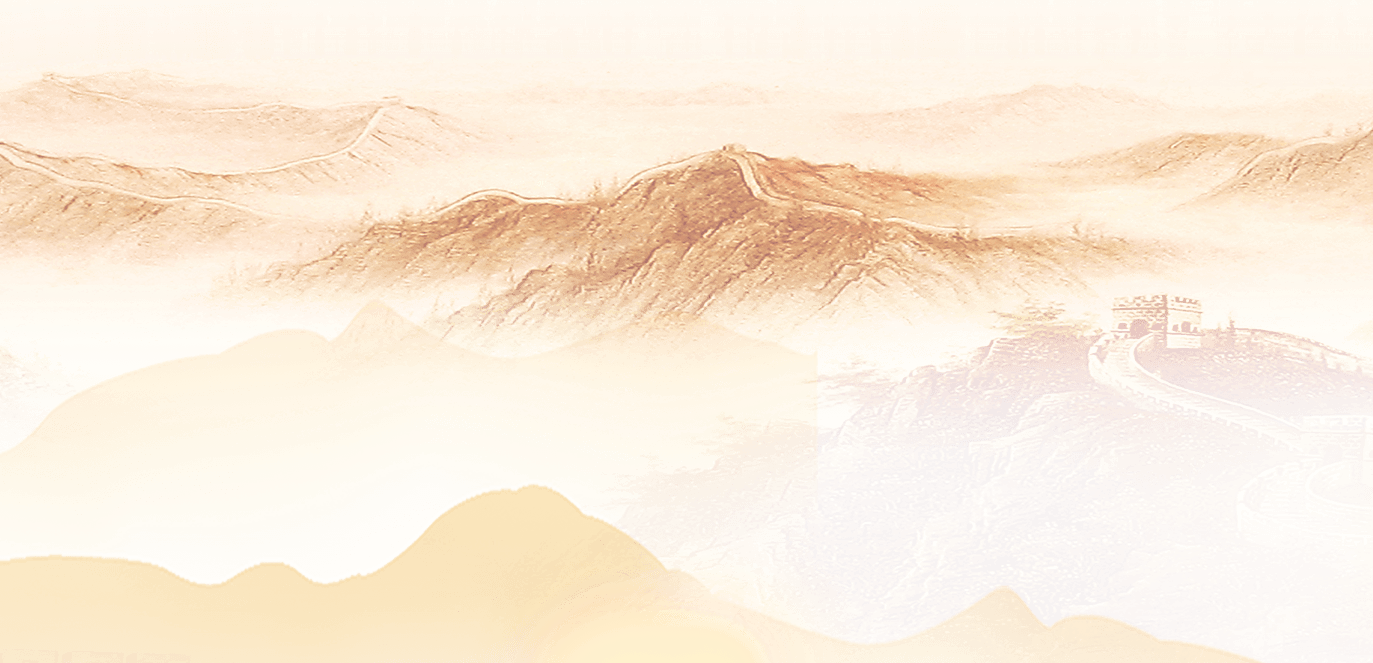 维护国家安全的权力
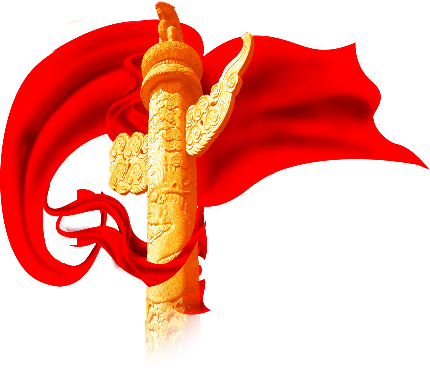 (7)发现有人盗窃、抢夺属于国家秘密的文件、资料和其他物品，有权制止，并应当立即报告。
(8)发现泄露或可能泄露国家秘密的线索，应当及时向国家安全机关举报。
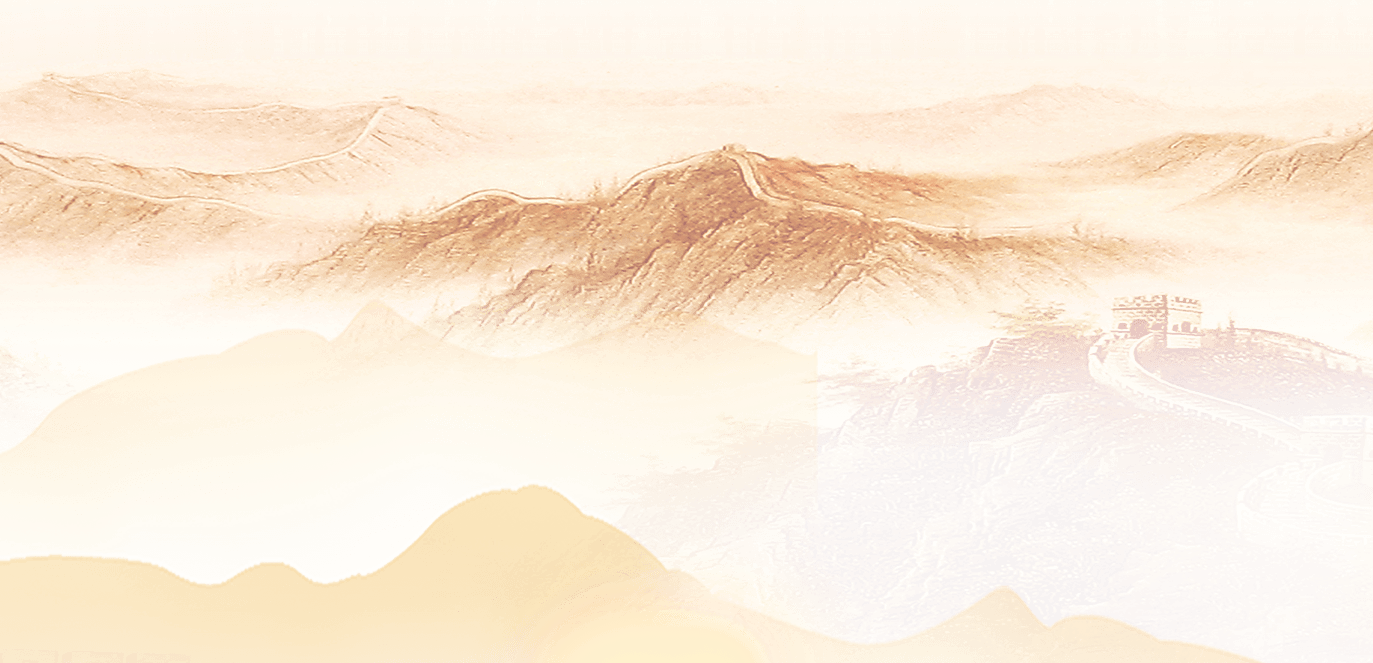 维护国家安全
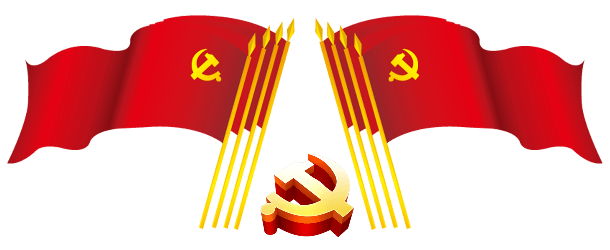 对于公民和组织而言，支持、协助国家安全工作的行为受法律保护。公民和组织应当履行遵守宪法、法律法规关于国家安全的有关规定；及时报告危害国家安全活动的线索；保守所知悉的国家秘密。
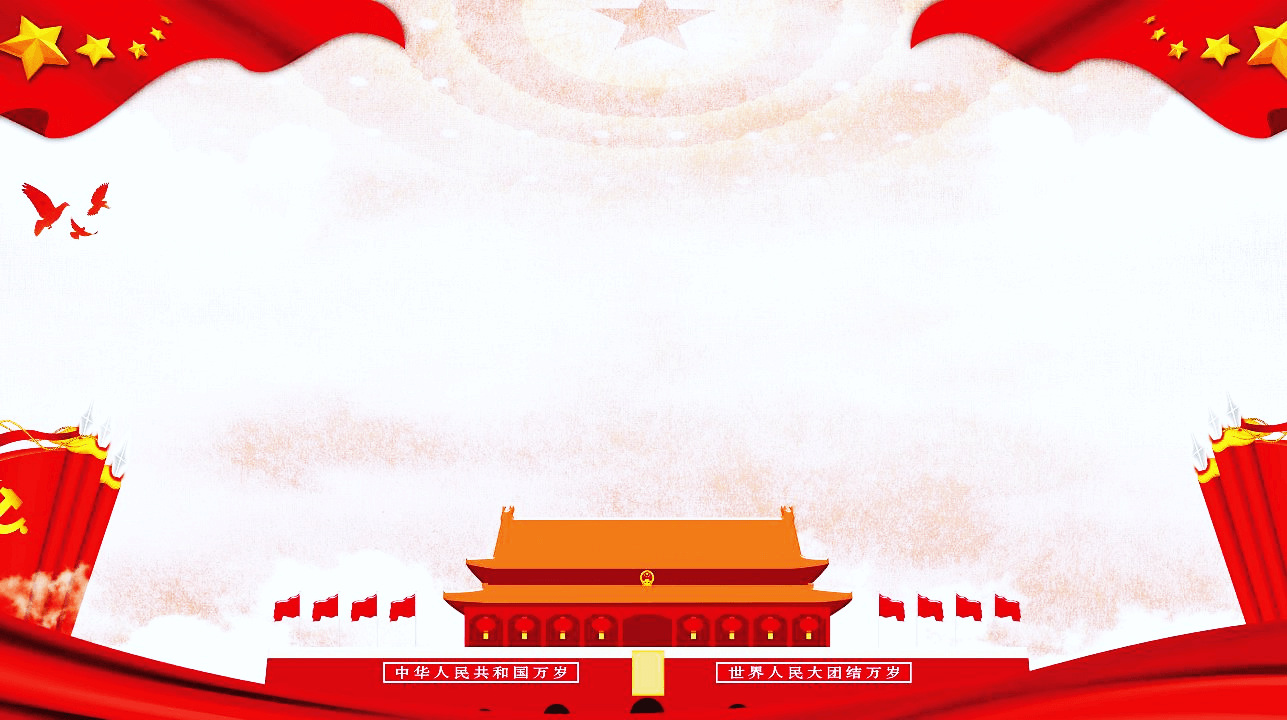 谢谢欣赏
更多精品PPT资源尽在—优品PPT！
www.ypppt.com
PPT模板下载：www.ypppt.com/moban/         节日PPT模板：www.ypppt.com/jieri/
PPT背景图片：www.ypppt.com/beijing/          PPT图表下载：www.ypppt.com/tubiao/
PPT素材下载： www.ypppt.com/sucai/            PPT教程下载：www.ypppt.com/jiaocheng/
字体下载：www.ypppt.com/ziti/                       绘本故事PPT：www.ypppt.com/gushi/
PPT课件：www.ypppt.com/kejian/
[Speaker Notes: 模板来自于 优品PPT https://www.ypppt.com/]